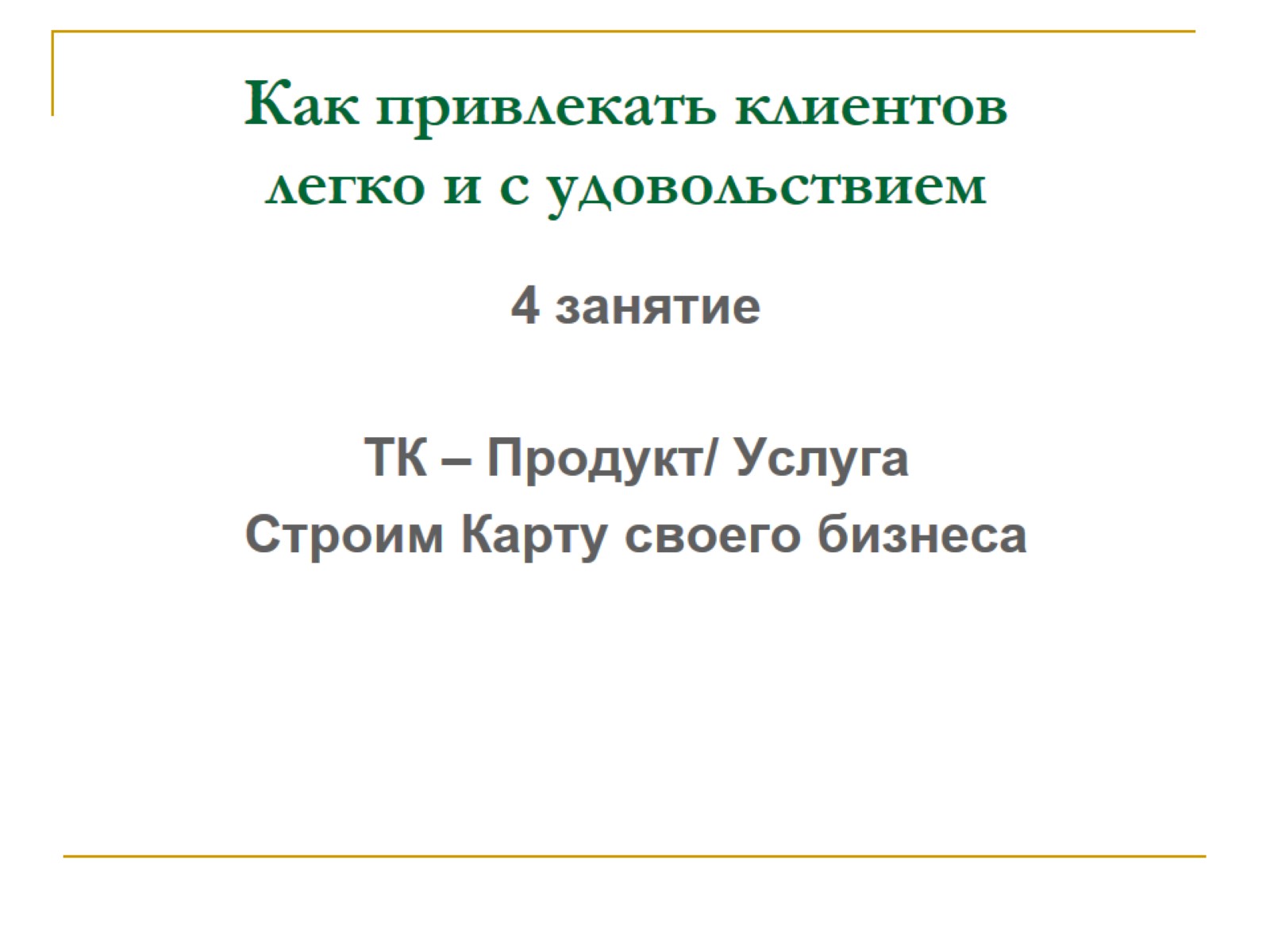 Как привлекать клиентов легко и с удовольствием
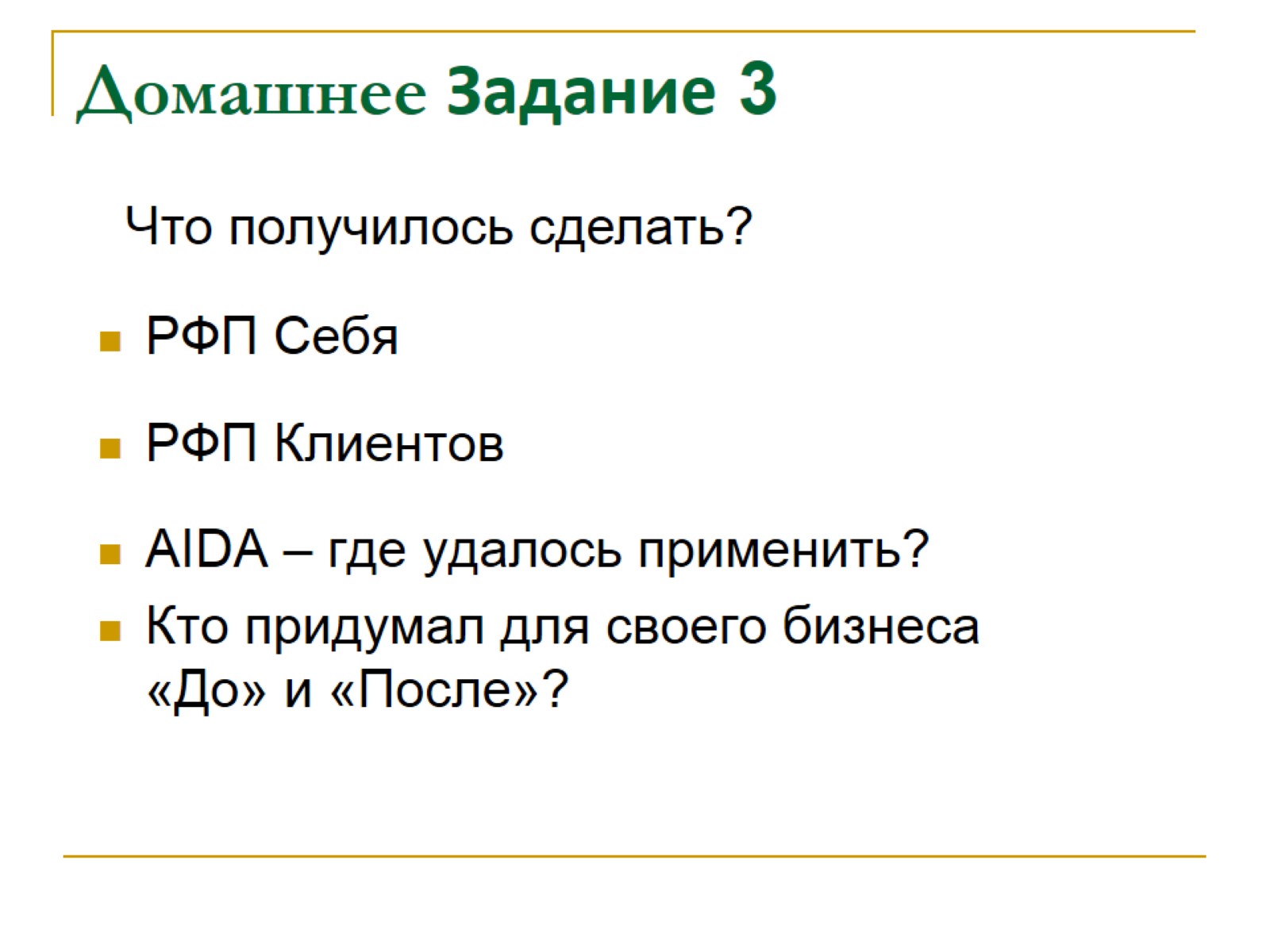 Домашнее Задание 3
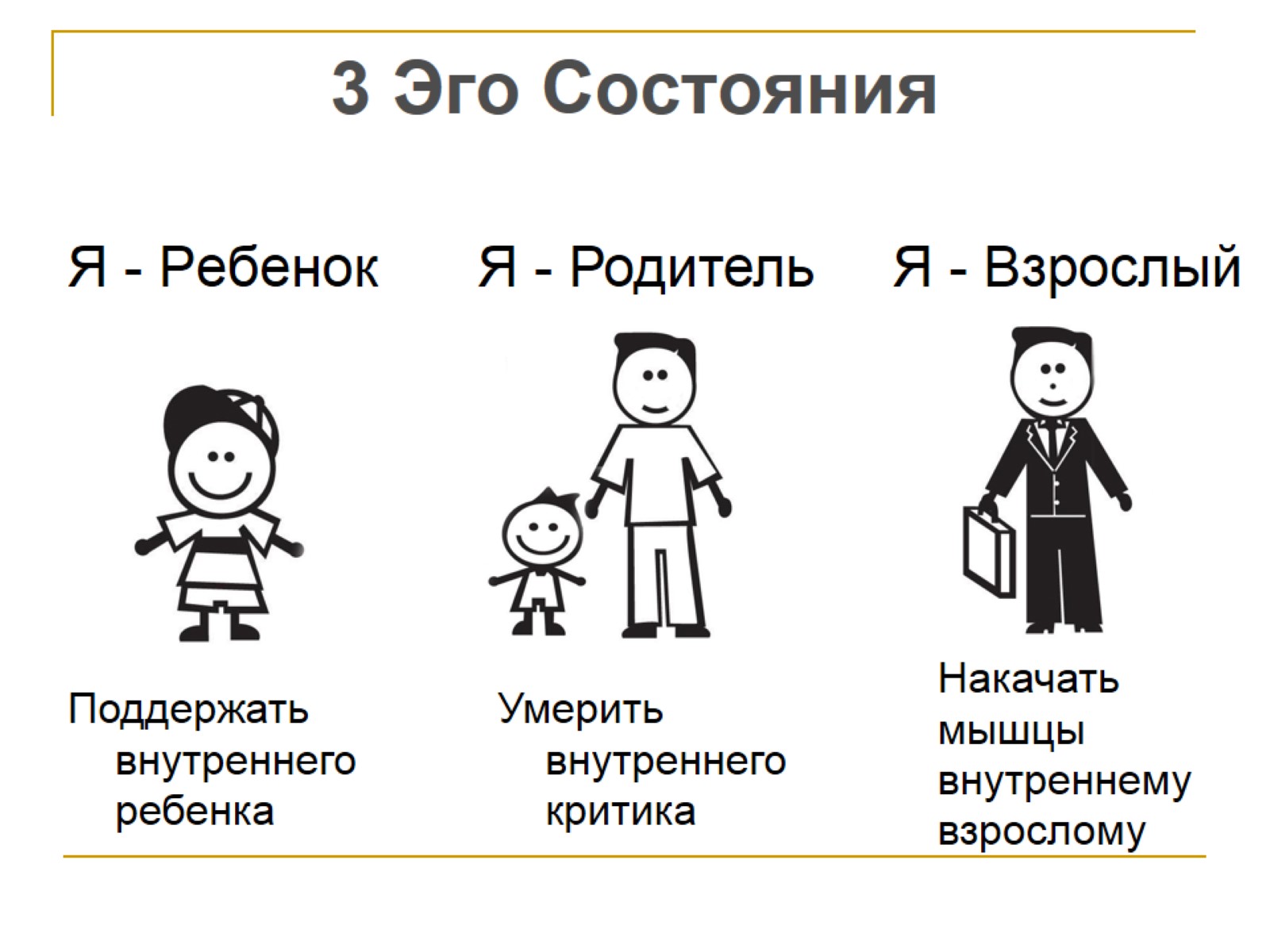 3 Эго Состояния
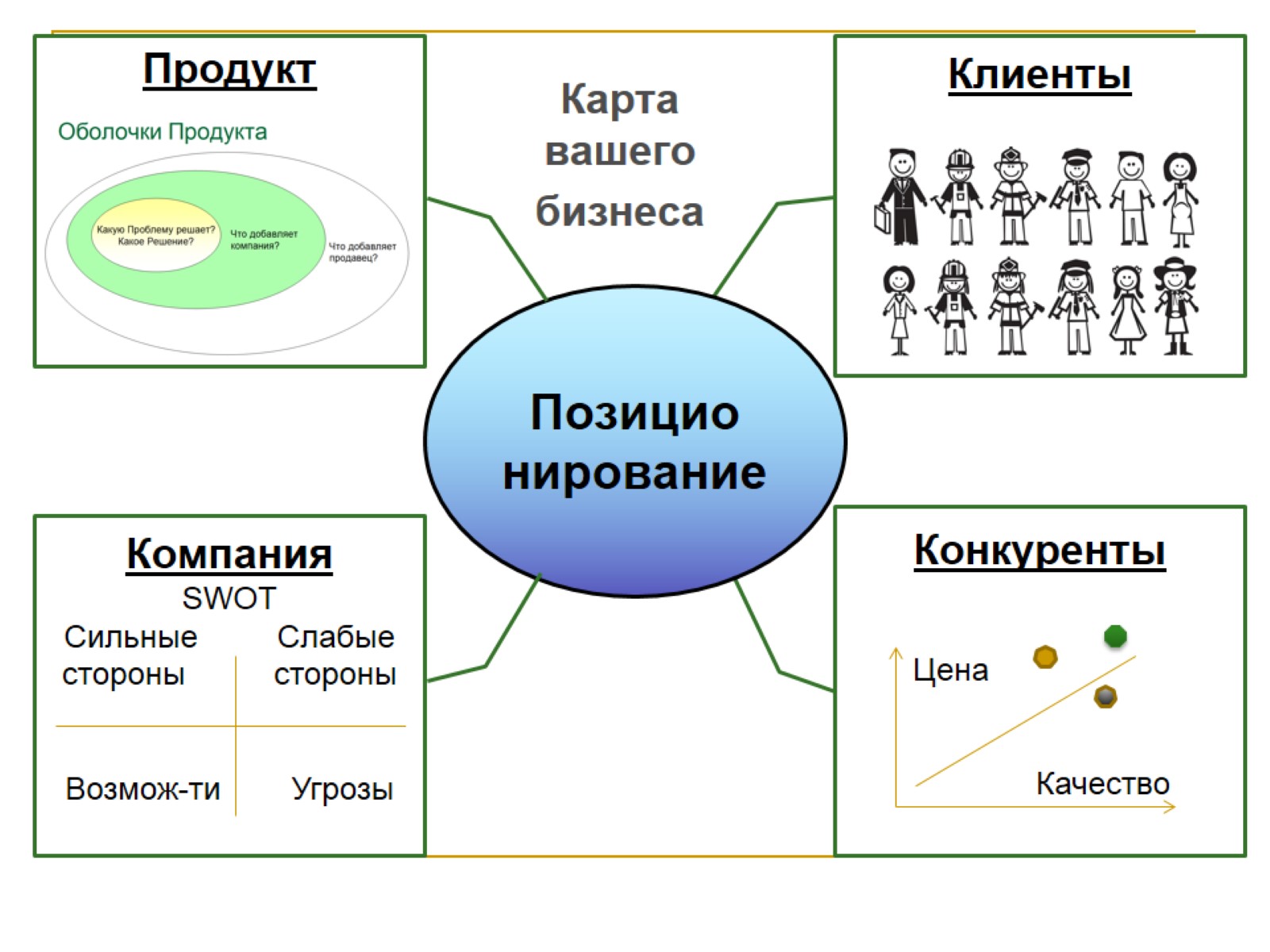 Картавашего бизнеса
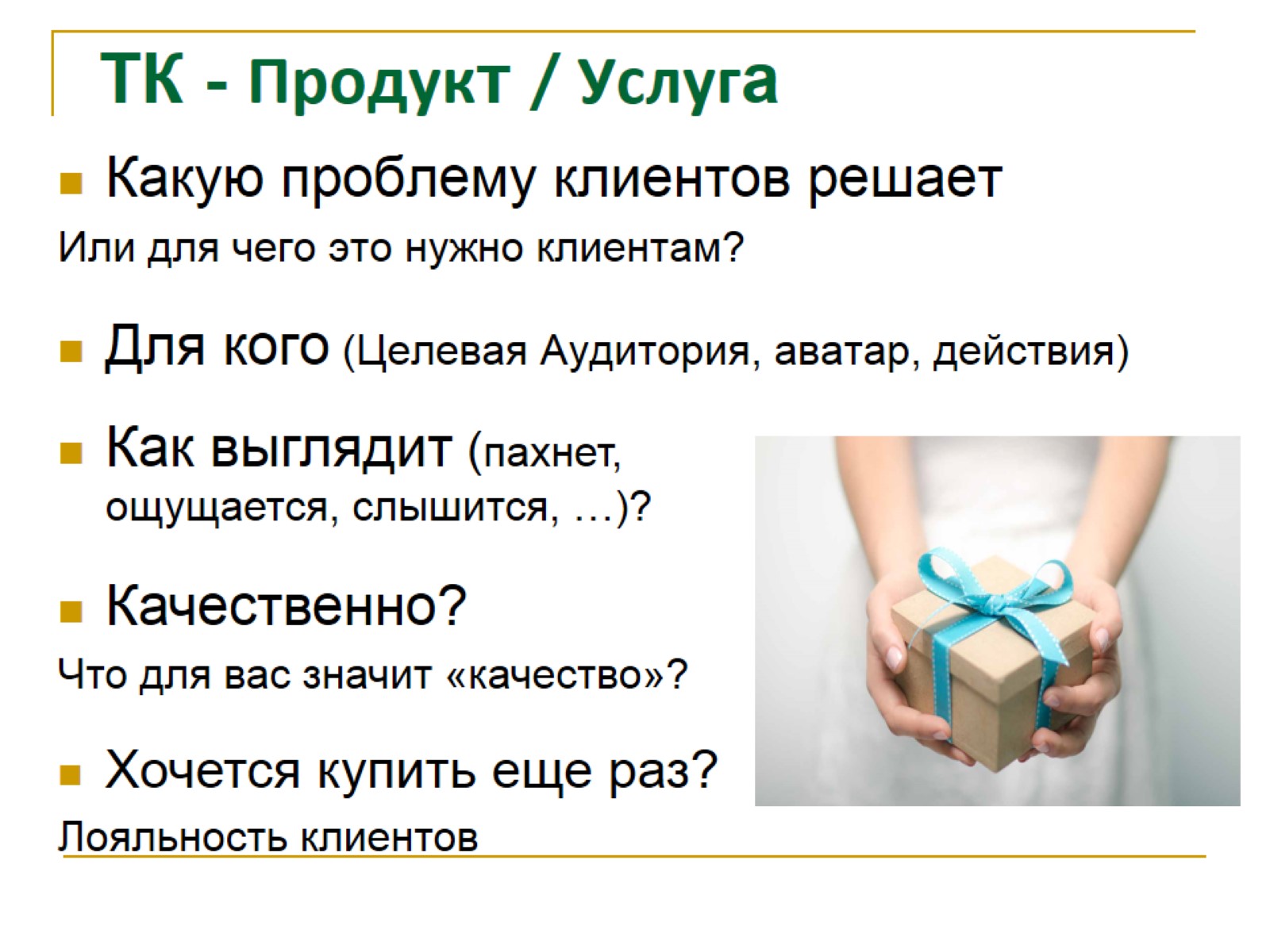 ТК - Продукт / Услуга
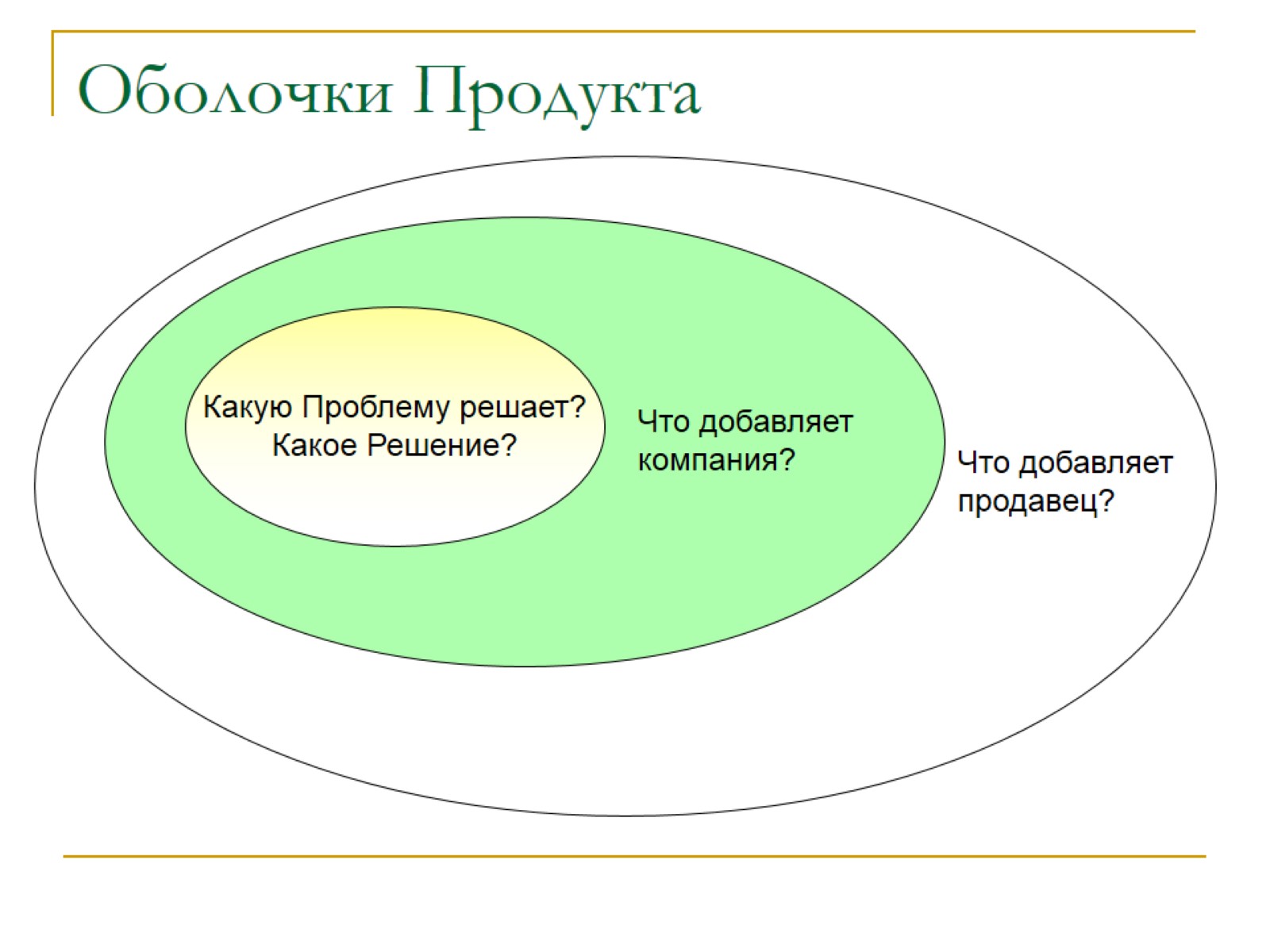 Оболочки Продукта
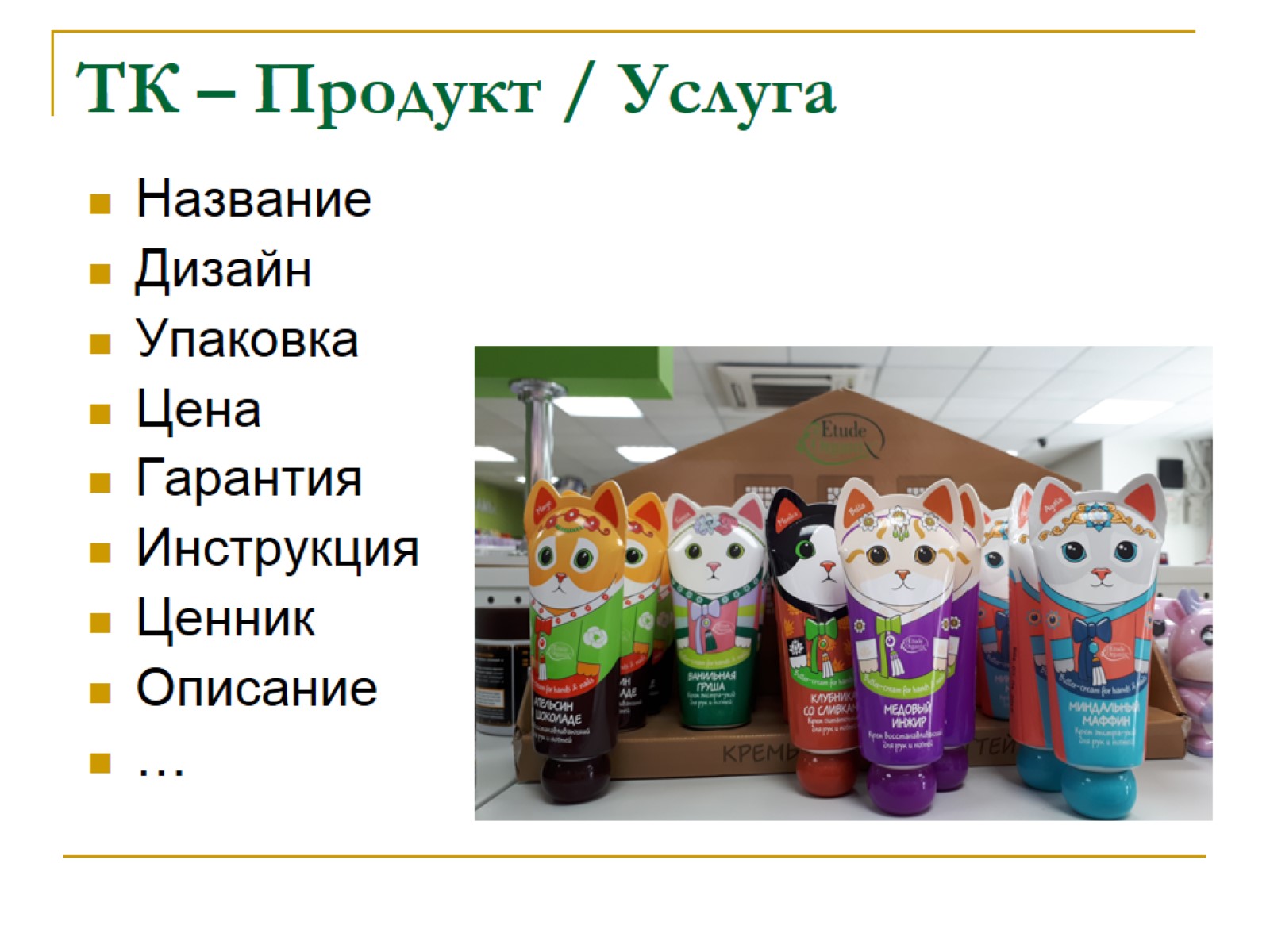 ТК – Продукт / Услуга
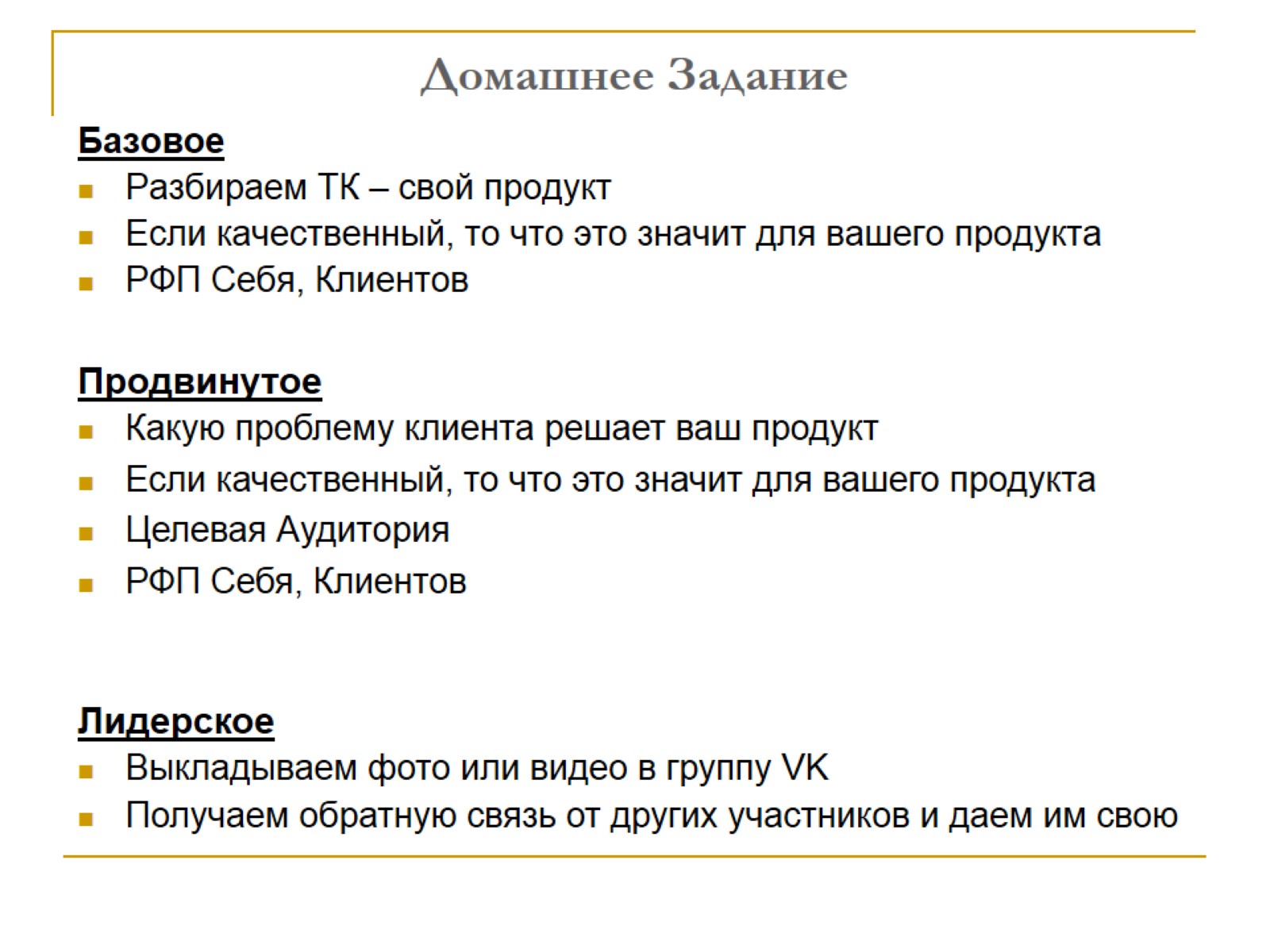 Домашнее Задание